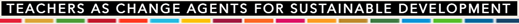 Marta.Jendekova@ainova.sk
Odporúčania z výskumného projektu v krajinách V4 ako integrovať globálnej vzdelávanie do vysokoškolskej prípravy učiteľov

21. marec 2022
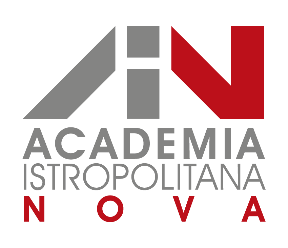 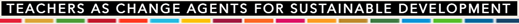 Východiská 
Národné dokumenty
	Národná stratégia GV (2012-2016)
	(MŠVVaŠ, MZVEZ SR)

Univerzitné dokumenty
	Dlhodobý zámer univerzity, fakulty, profily asolventov – GV sa neuvádza ako koncept, ale niektoré prvky áno

Kvalifikačné štandardy učiteľov, Sprievodca školským rokom
	GV ako prierezová téma v Sprievodcovi (POPkách) od roku 2011, ďalšie dokumenty nepoužívajú termín GV, len niektoré prvky
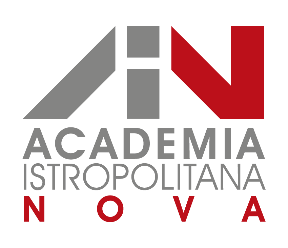 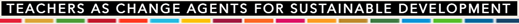 Výskum GV na Slovensku
Predchádzajúce výskumy
- GV v príprave učiteľov na vysokých školách
- Analýza stavu GV na Slovensku - niekoľko častí
Participatívny výskum v rámci projektu V4 
- 2 skupiny (univerzitní pedagógovia, SŠ učitelia, MVO, organizácie ministerstva), každá sa stretla dvakrát (zoom + miro)
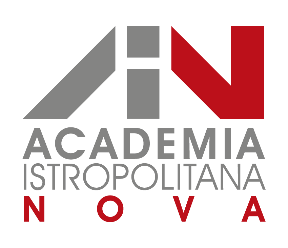 Participatívne mapovanie  systémov
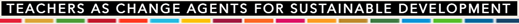 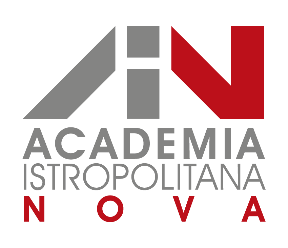 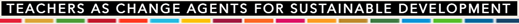 Výskumná otázka:
Ktoré faktory brzdia a ktoré uľahčujú zaraďovanie prístupu a tém GV do vysokoškolskej prípravy učiteľov v krajinách V4?


dôraz na výskumné výskupy		podpora učiteľom
nie pedagogické zručnosti
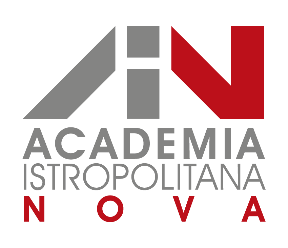 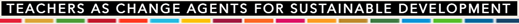 Podpora učiteľom
Prístup k vzdelávaniu (ďalší profesionálny rozvoj)
Vzdelávacia ponuka
MVO ako zdroj (praktických skúseností, poznatkov, vzdelávania) – Uznanie MVO (MVO môžu školiť, ale účastníci nedostanú automaticky kredity)
Úloha ministerstva – úloha vedenia VŠ
Uznanie učiteľských zručností (vs výskum, a vo vzťahu k financovaniu)
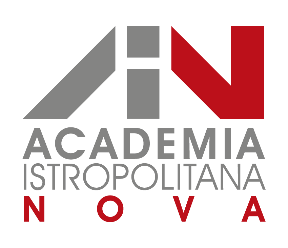 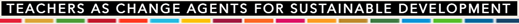 ZÁVERY a SPOLOČNÉ ODPORÚČANIA V4 https://www.teachers4sd.org/  
výskum GV
spoločná terminológia a interpretácia
systémový prístup (celouniverzitný prístup)
zmeny zhora a zmeny zdola podľa národných špecifík
podporiť prípravu a motiváciu VŠ učiteľov
ďalšie vzdelávanie učiteľov - rovnocenné v predmete a zručnostiach, osobnosť
podporiť prierezový charakter GV
zvýšiť internacionalizáciu univerzít
praktická príprava budúcich učiteľov - mentoring, cvičné školy...
spolupráca s MVO
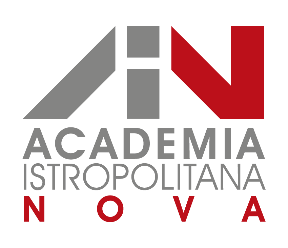